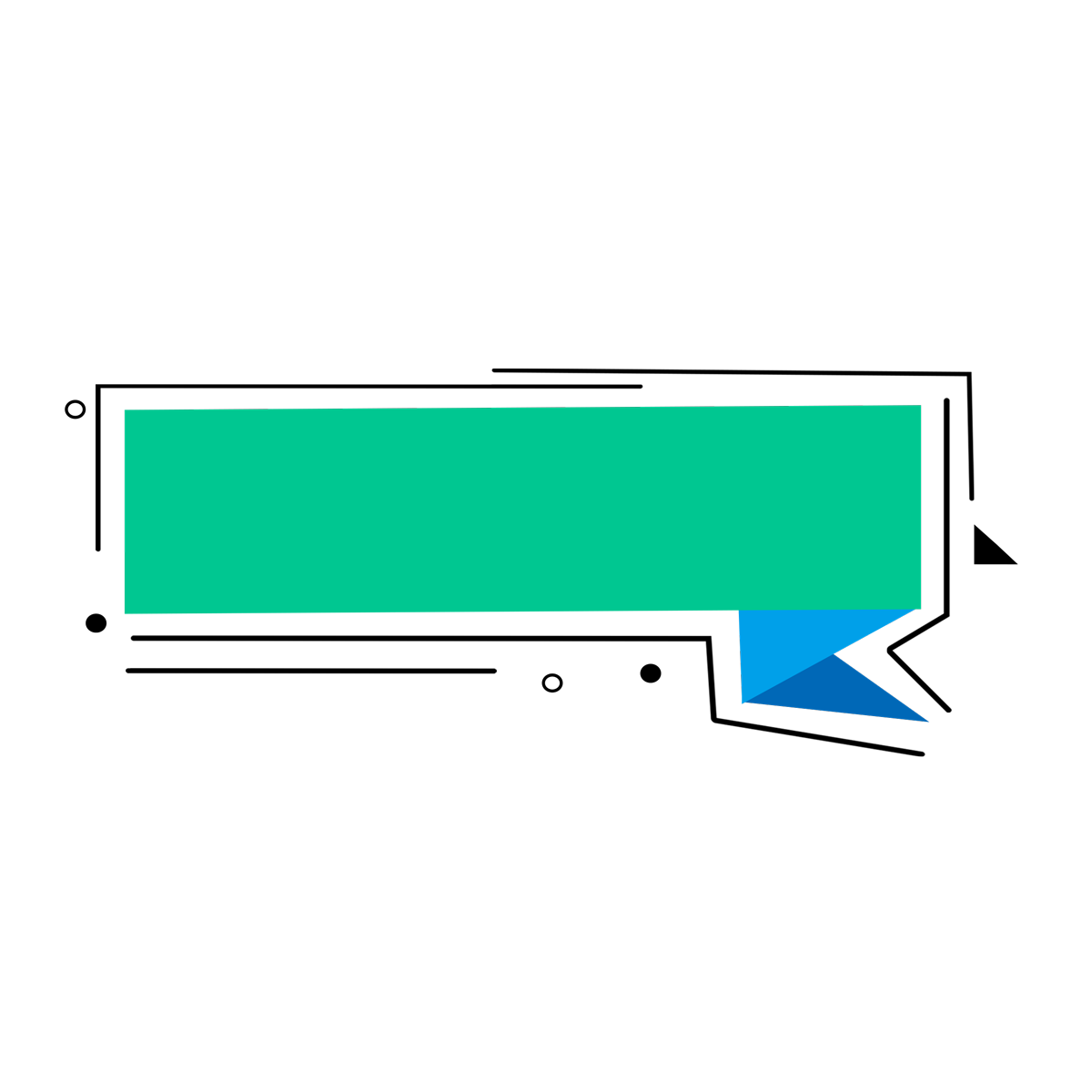 TOÁN 4
TOÁN
GIỚI THIỆU
TỈ SỐ
GIỚI THIỆU
TỈ SỐ
GIỚI THIỆU
TỈ SỐ
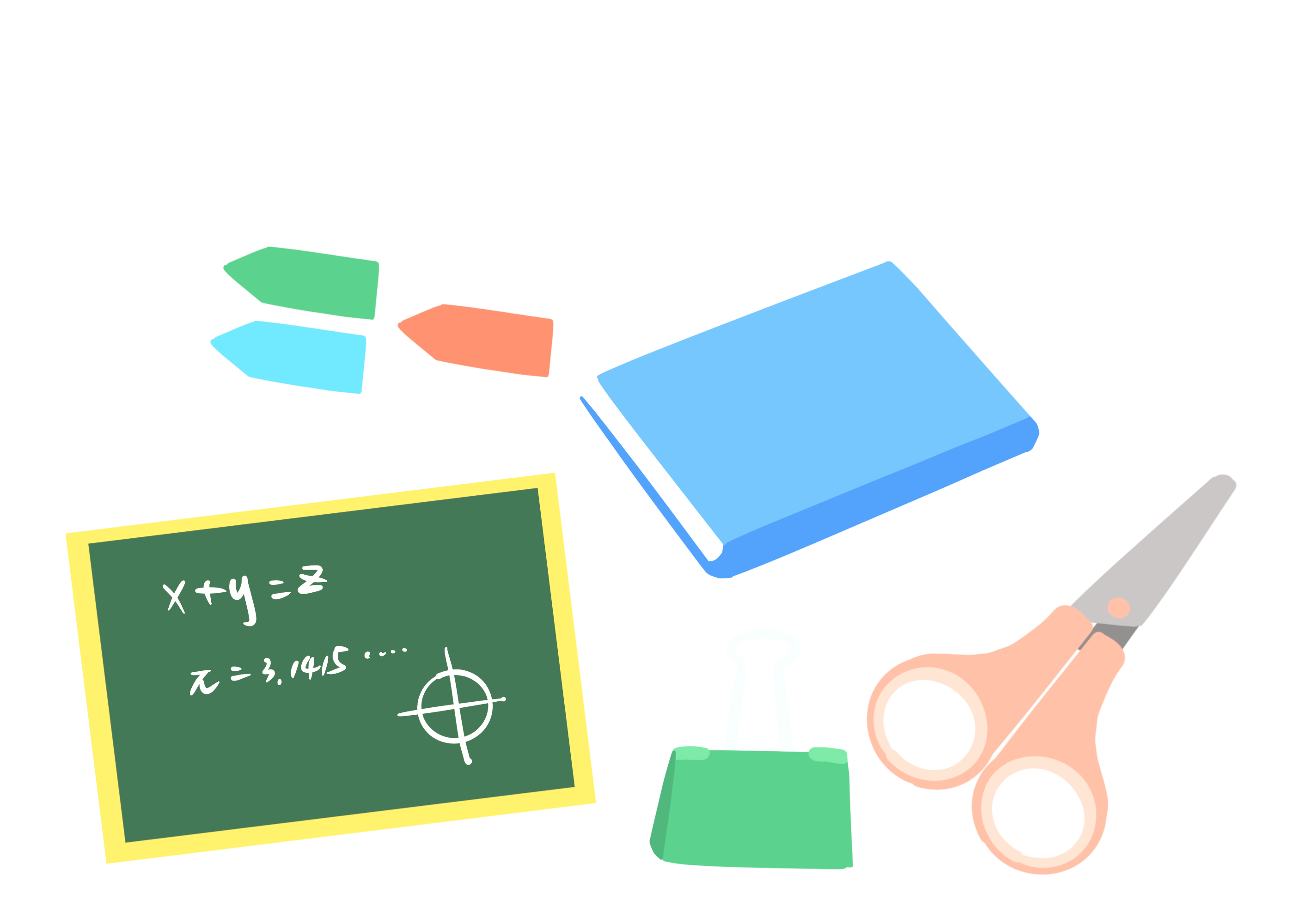 SÁCH GIÁO KHOA TRANG 146
01
VÍ DỤ 1:
NOTES
Một đội có 5 xe tải và 7 xe khách.
SCIENCE
5 xe
Số xe tải:
MATH
7 xe
Số xe khách:
BIOLOGY
HISTORY
EXTRAS
01
VÍ DỤ 1:
NOTES
Một đội có 5 xe tải và 7 xe khách.
SCIENCE
5 xe
Số xe tải:
MATH
7 xe
Số xe khách:
BIOLOGY
HISTORY
EXTRAS
02
NOTES
VÍ DỤ 2:
SCIENCE
MATH
BIOLOGY
HISTORY
EXTRAS
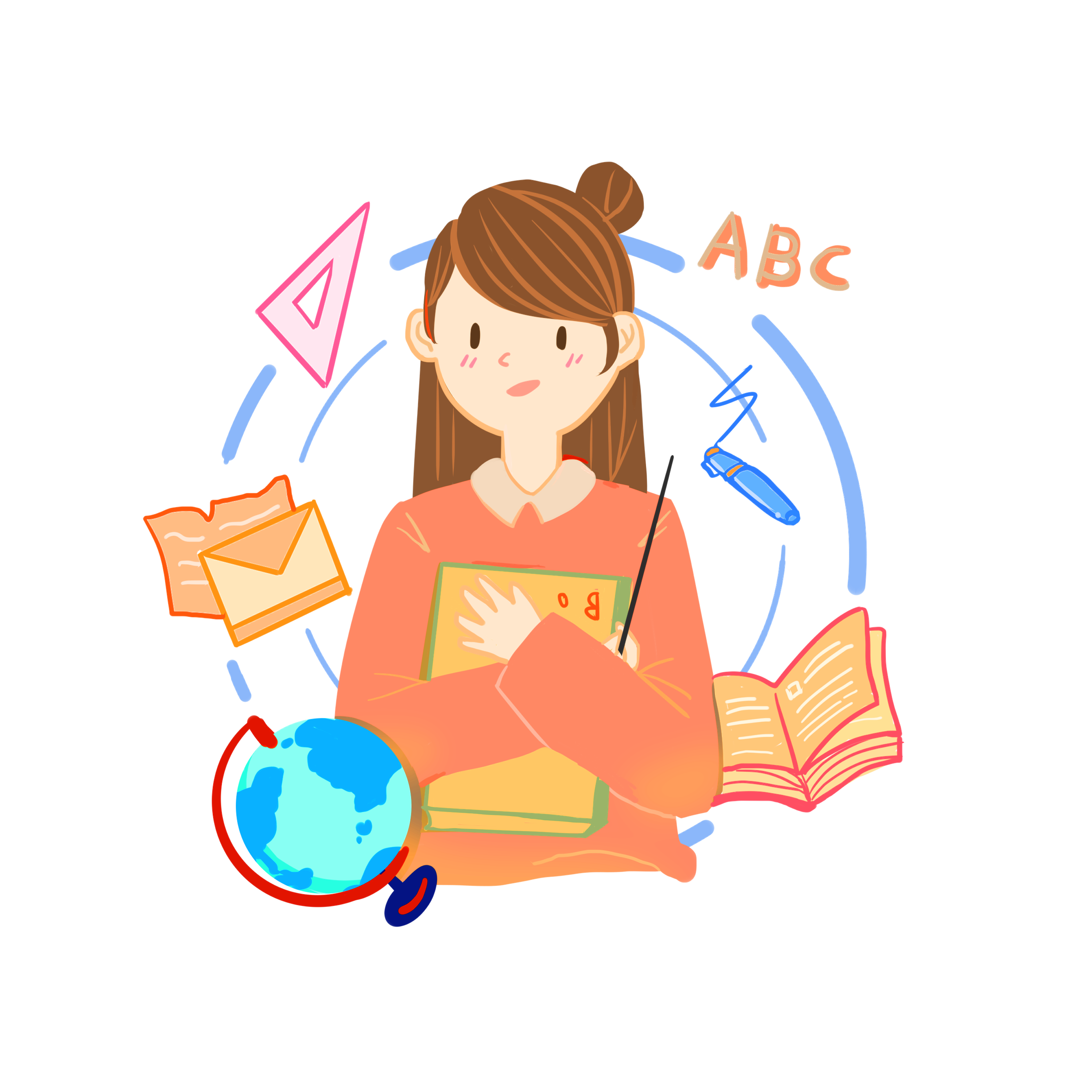 NOTES
SCIENCE
LUYỆN 
TẬP
MATH
BIOLOGY
HISTORY
EXTRAS
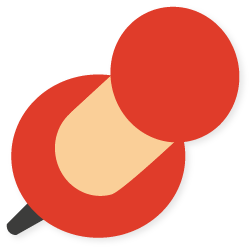 Bài 1
Viết tỉ số của a và b, biết:
NOTES
SCIENCE
MATH
BIOLOGY
HISTORY
EXTRAS
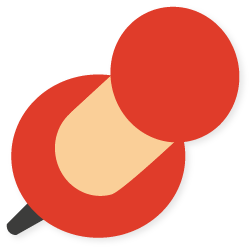 Bài 2
Trong hộp có 2 bút đỏ và 8 bút xanh.
NOTES
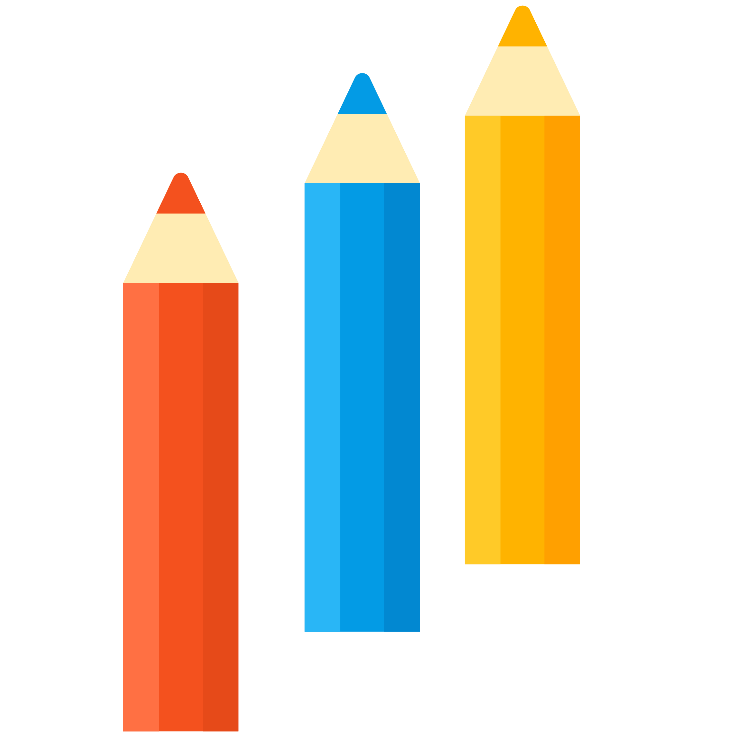 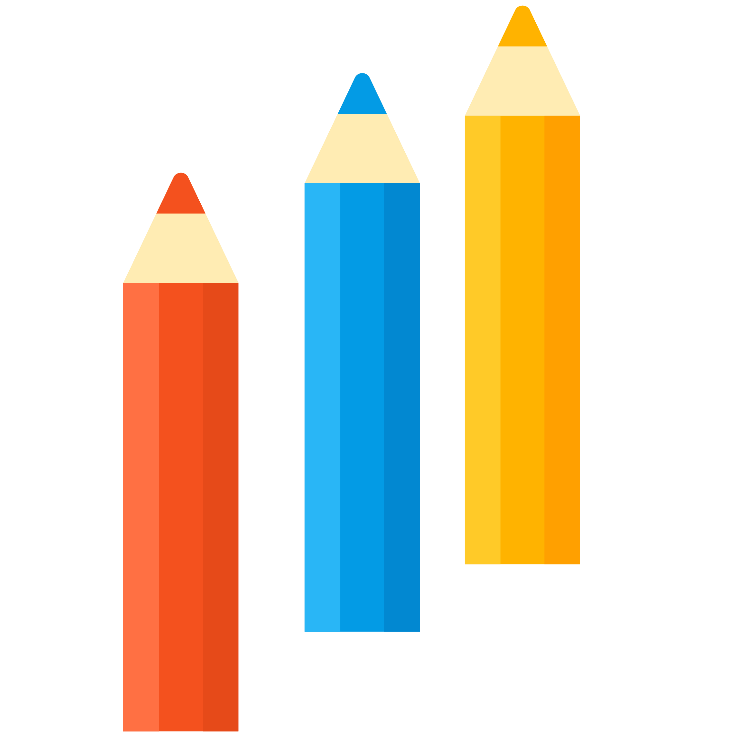 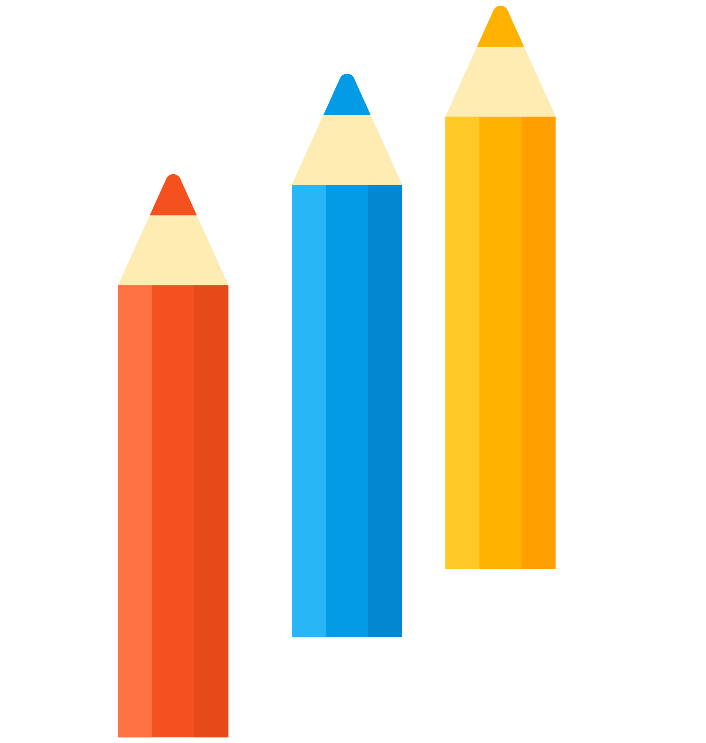 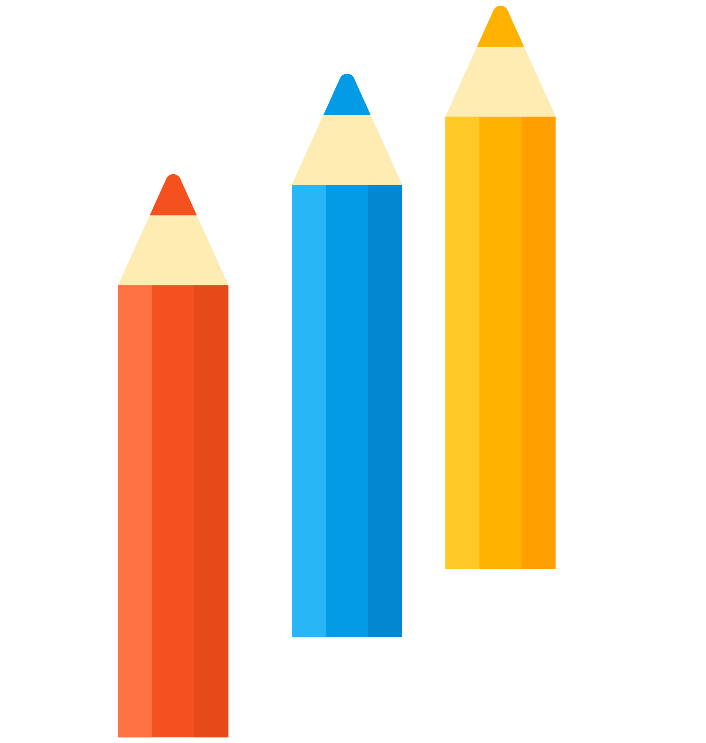 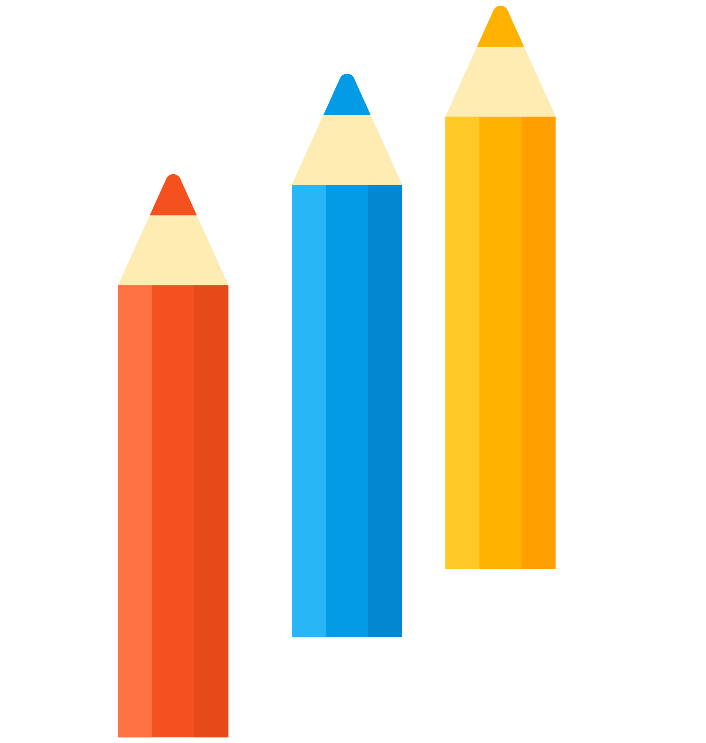 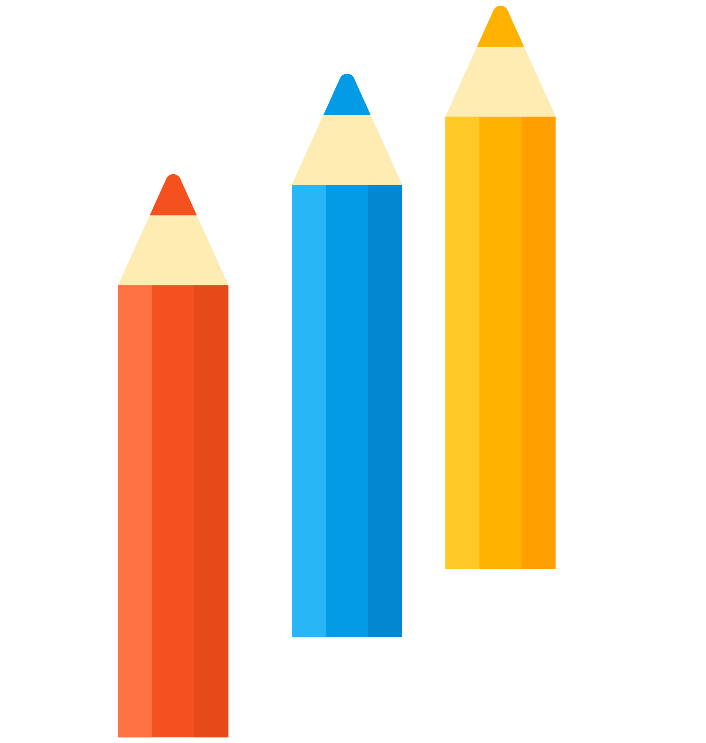 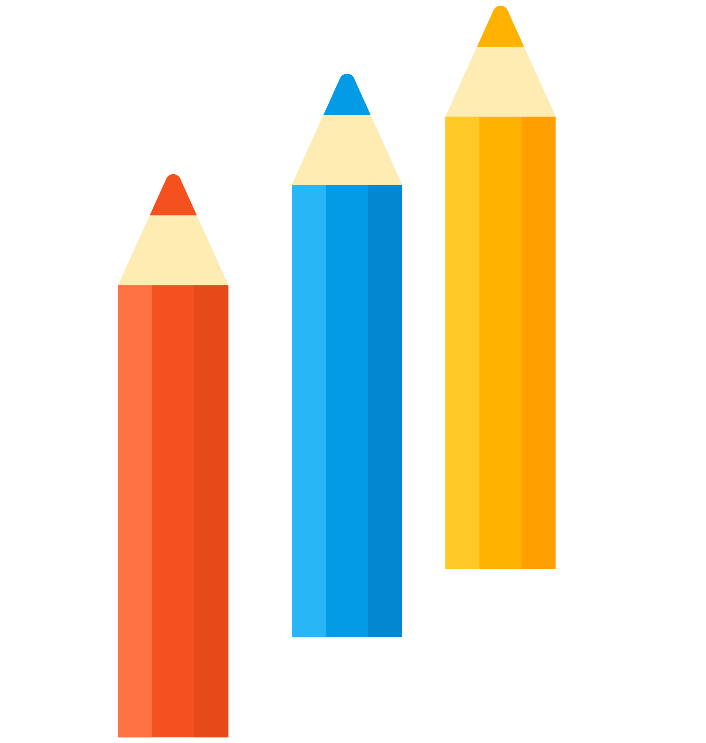 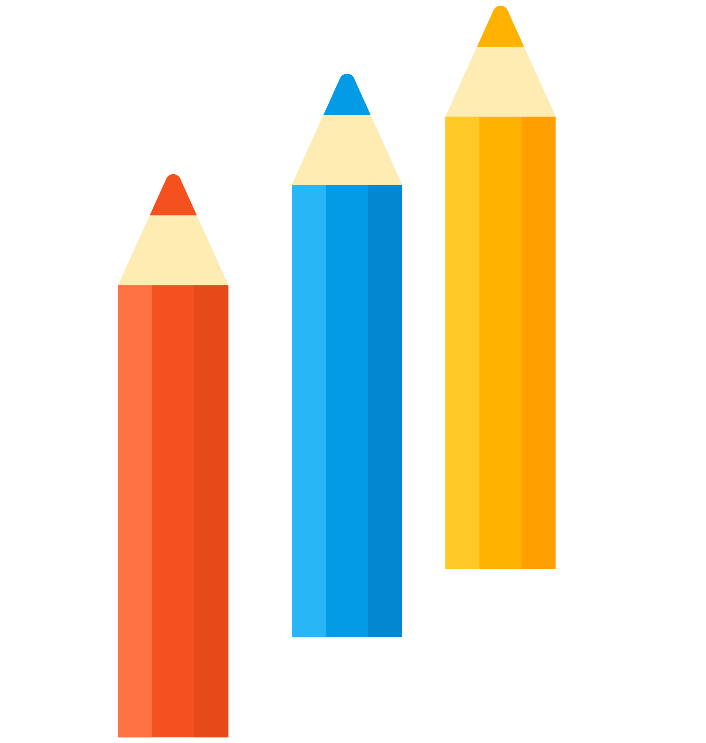 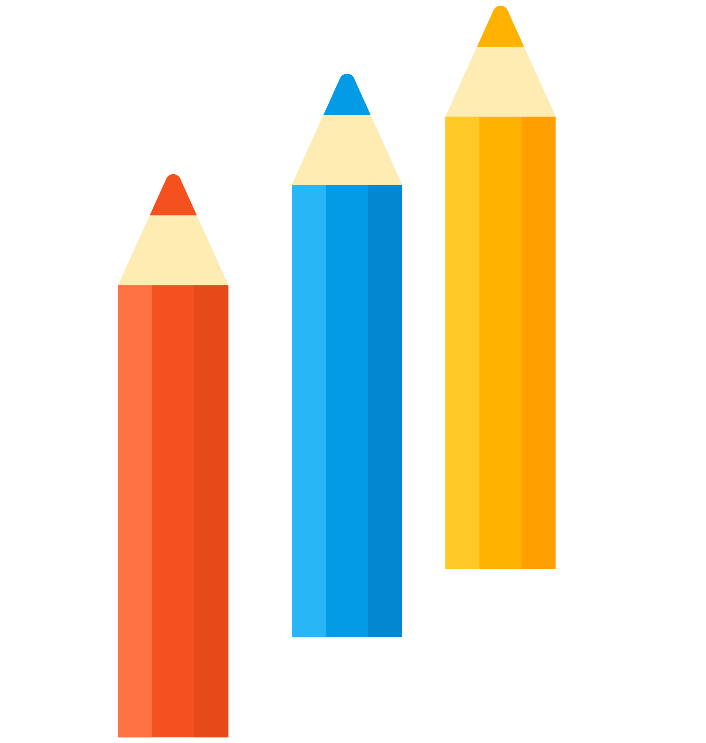 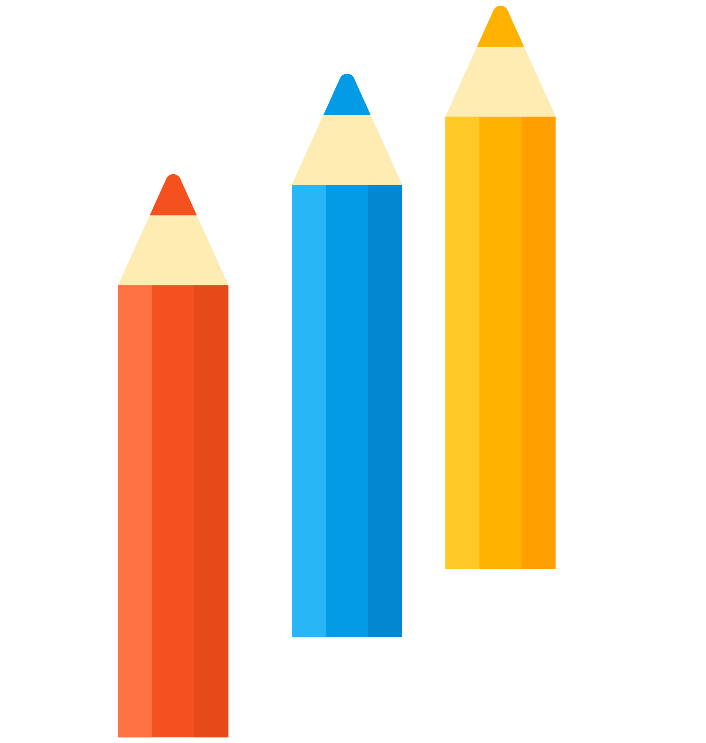 a/ Viết tỉ số của số bút đỏ và số bút xanh;
SCIENCE
MATH
BIOLOGY
HISTORY
EXTRAS
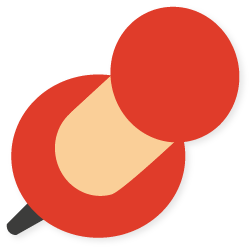 Bài 2
Trong hộp có 2 bút đỏ và 8 bút xanh.
NOTES
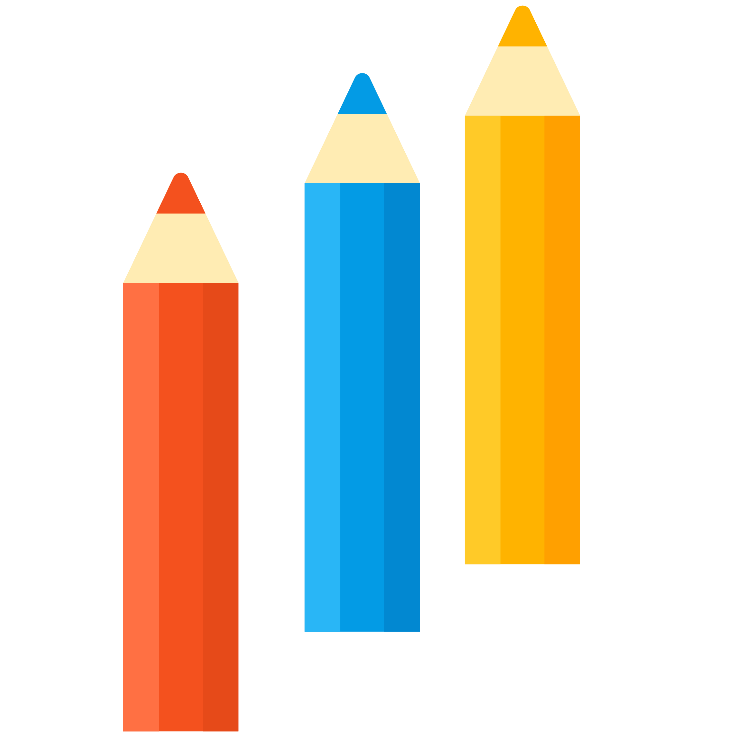 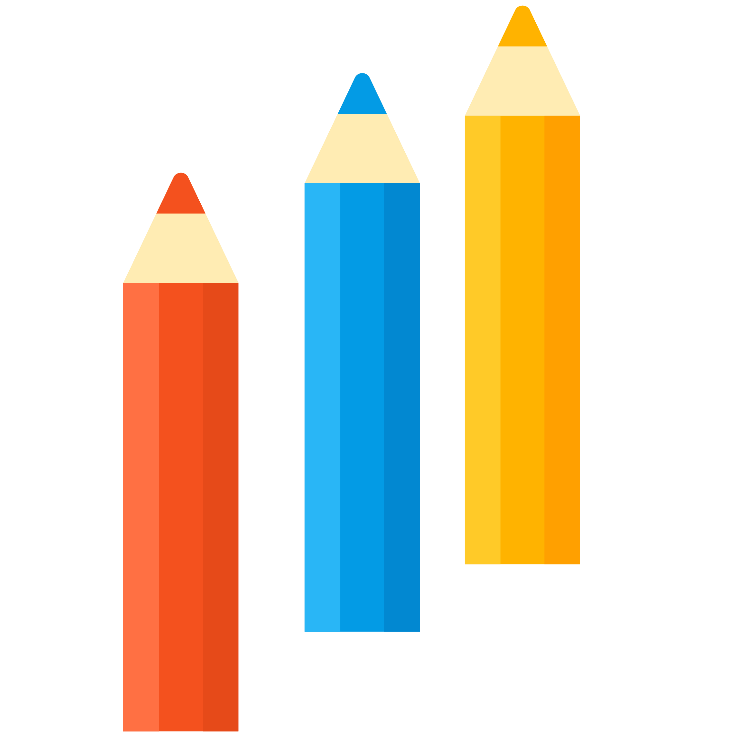 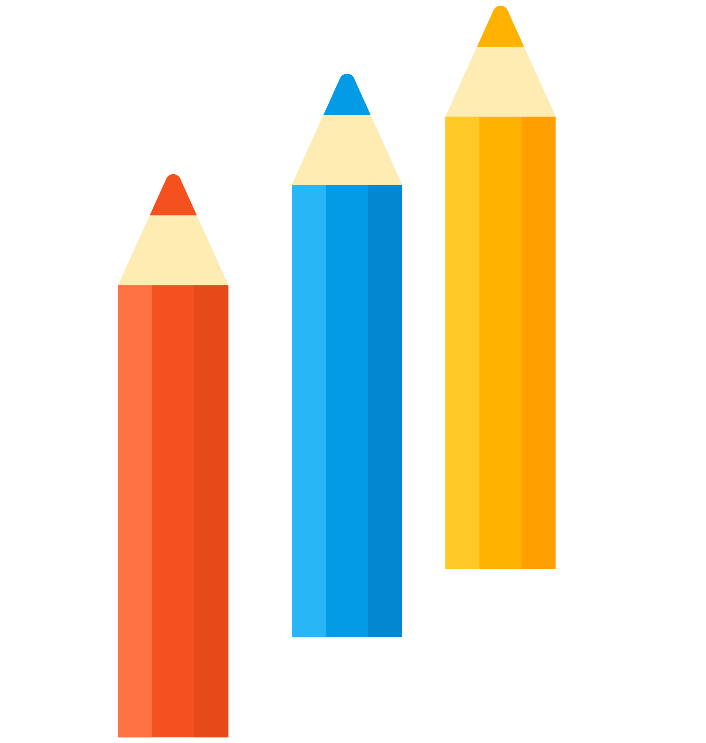 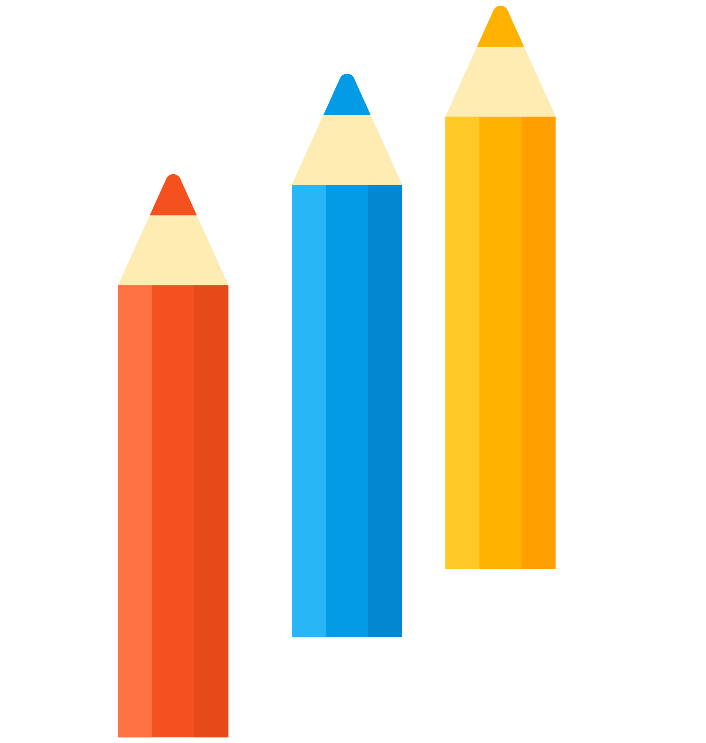 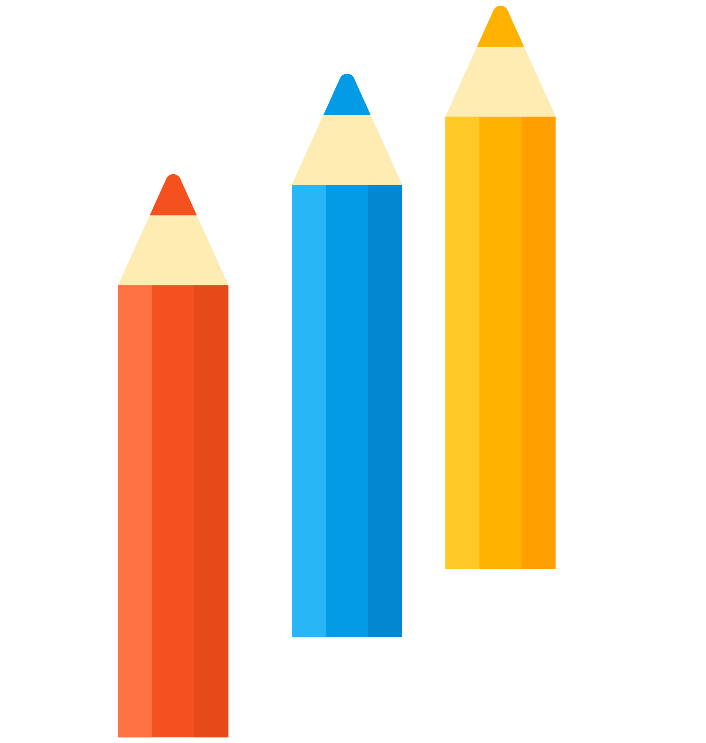 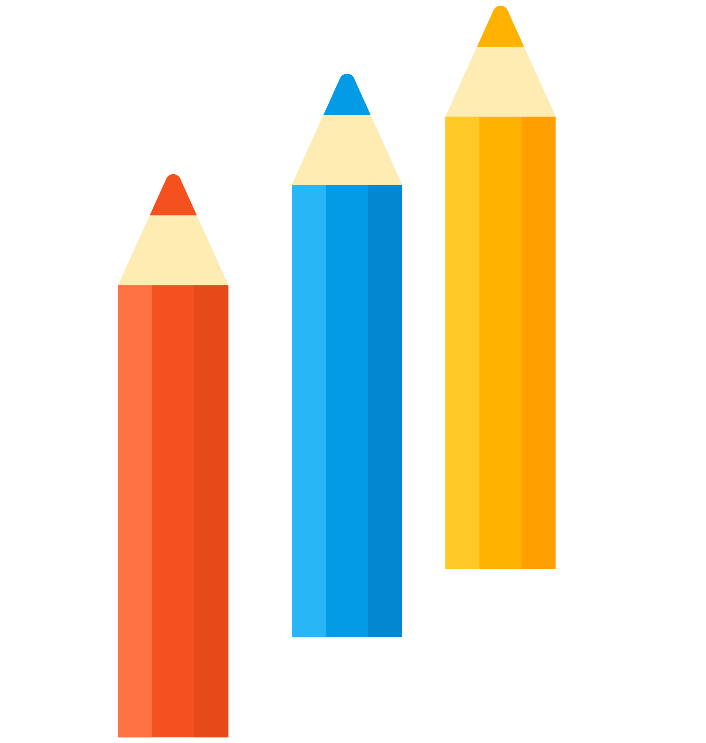 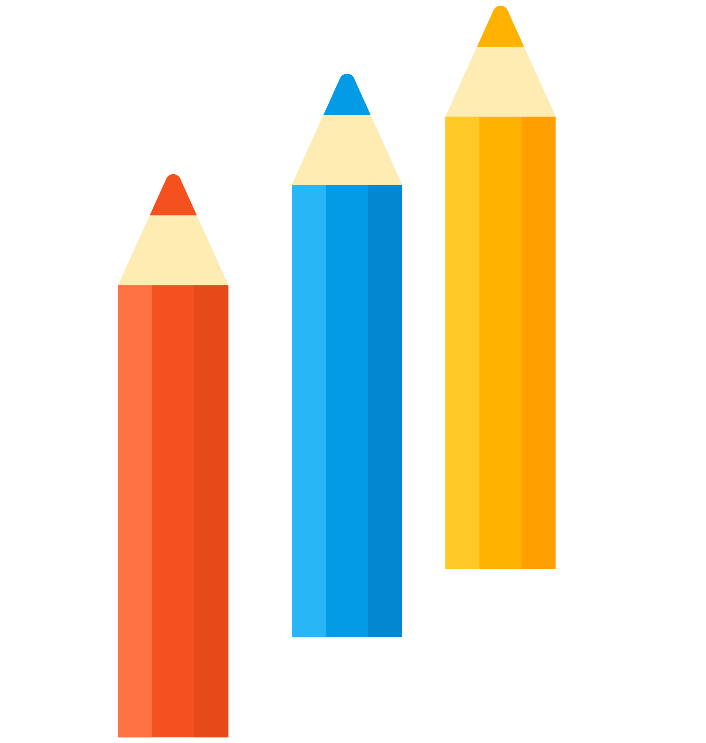 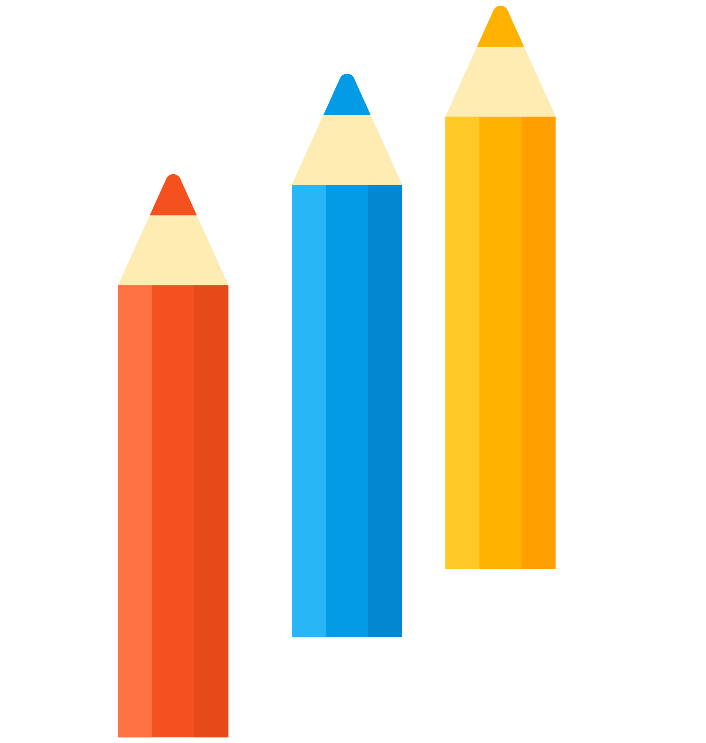 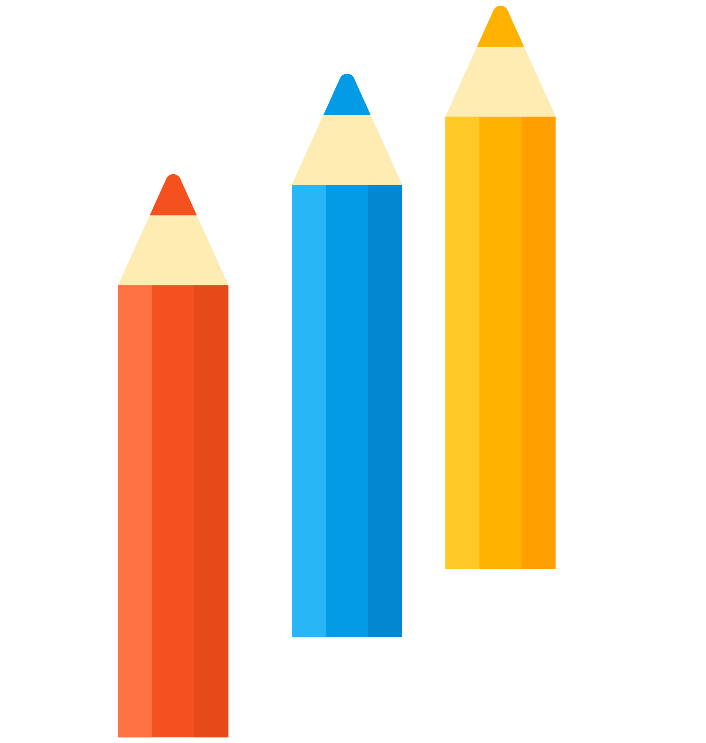 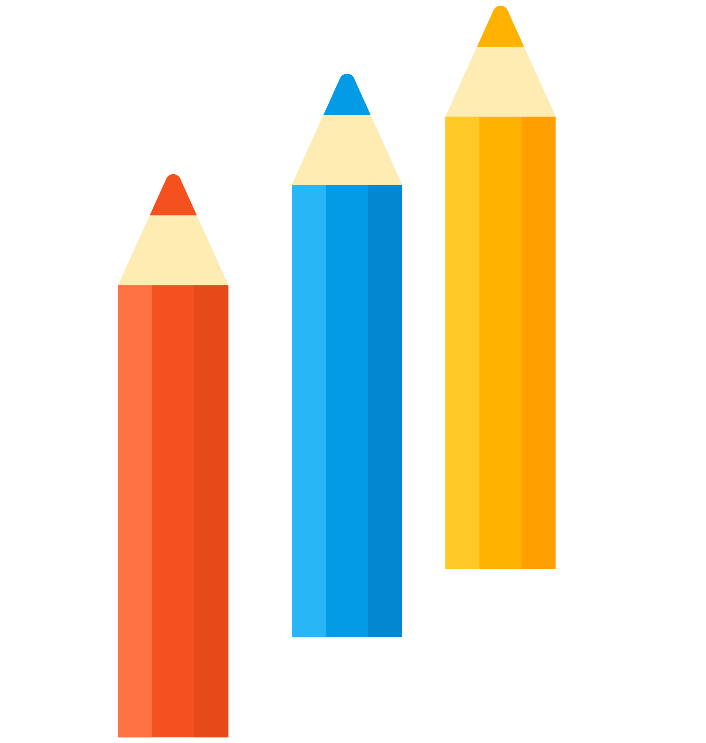 b/ Viết tỉ số của số bút xanh và số bút đỏ;
SCIENCE
MATH
BIOLOGY
HISTORY
=> Số bút xanh gấp 4 lần số bút đỏ
EXTRAS
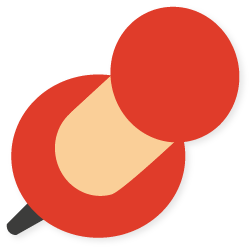 Bài 3
Trong một tổ có 5 bạn trai và 6 bạn gái
NOTES
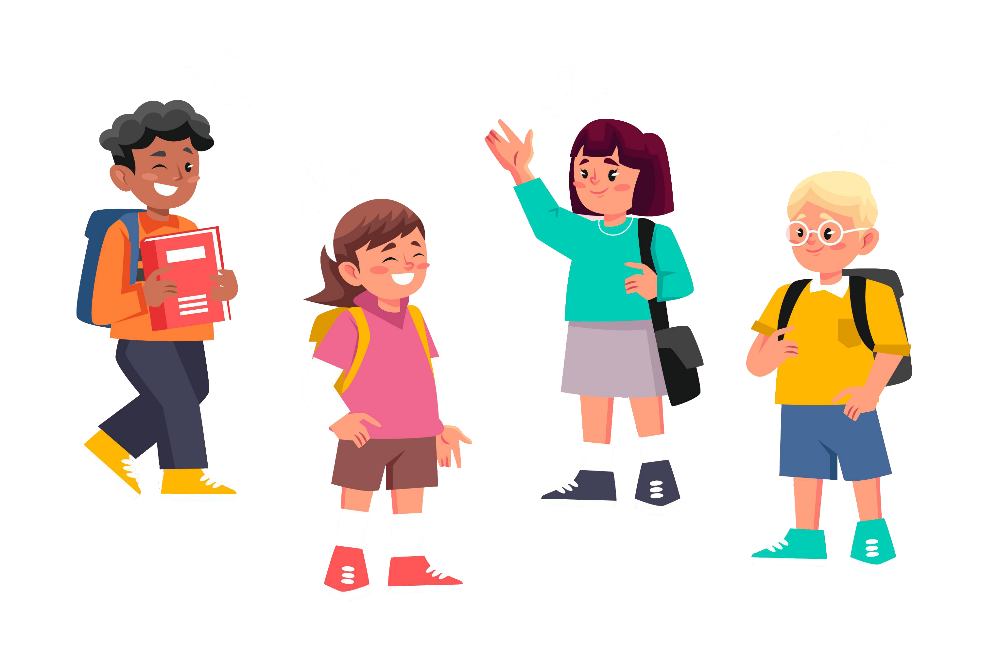 a/ Viết tỉ số của số bạn trai và số bạn cả tổ;
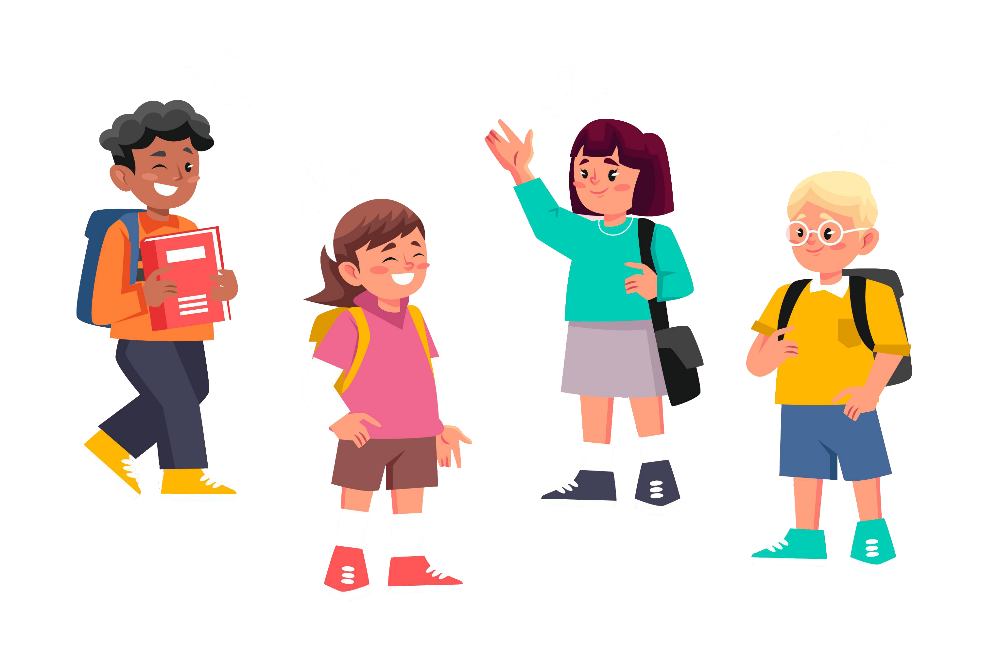 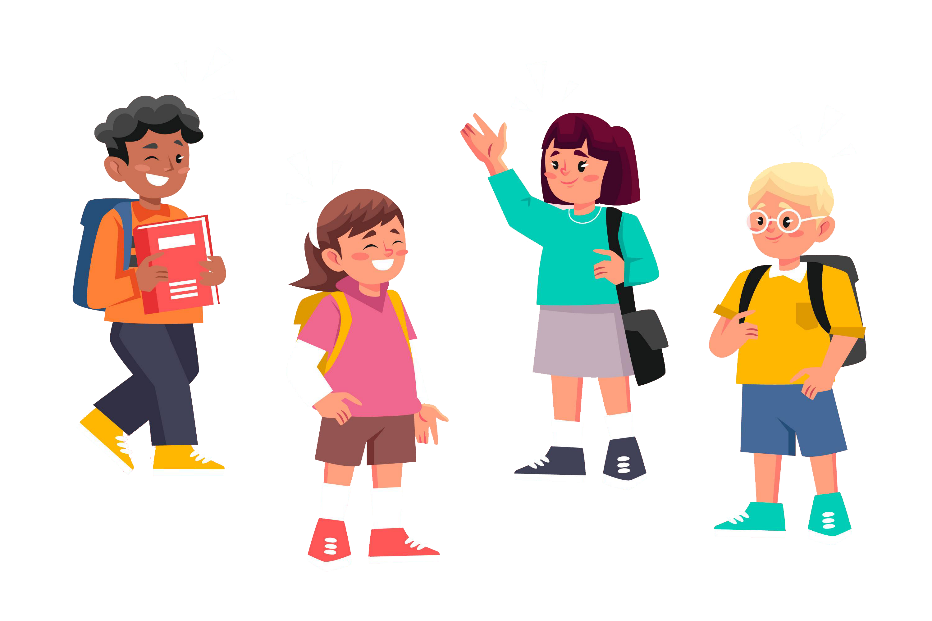 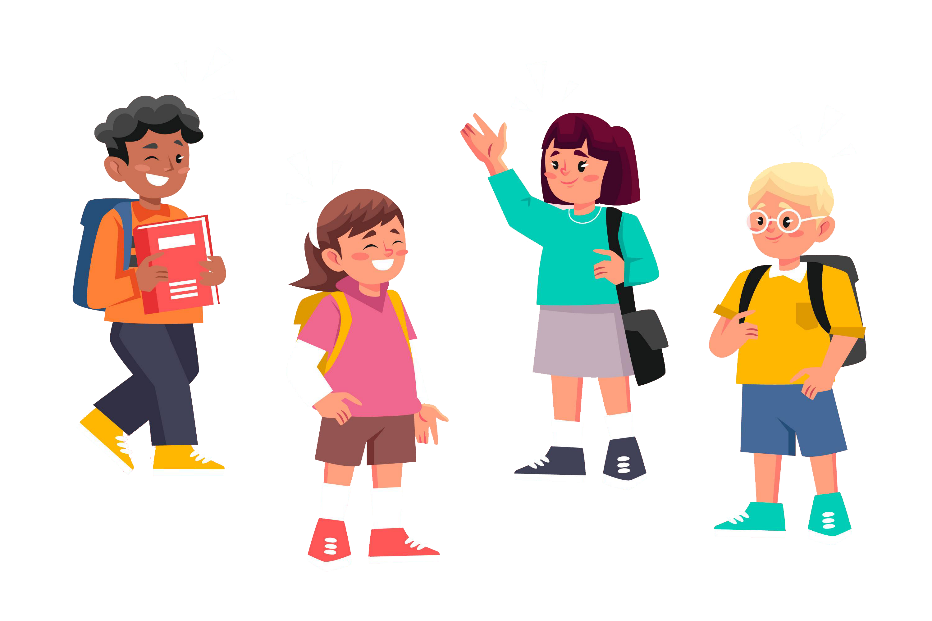 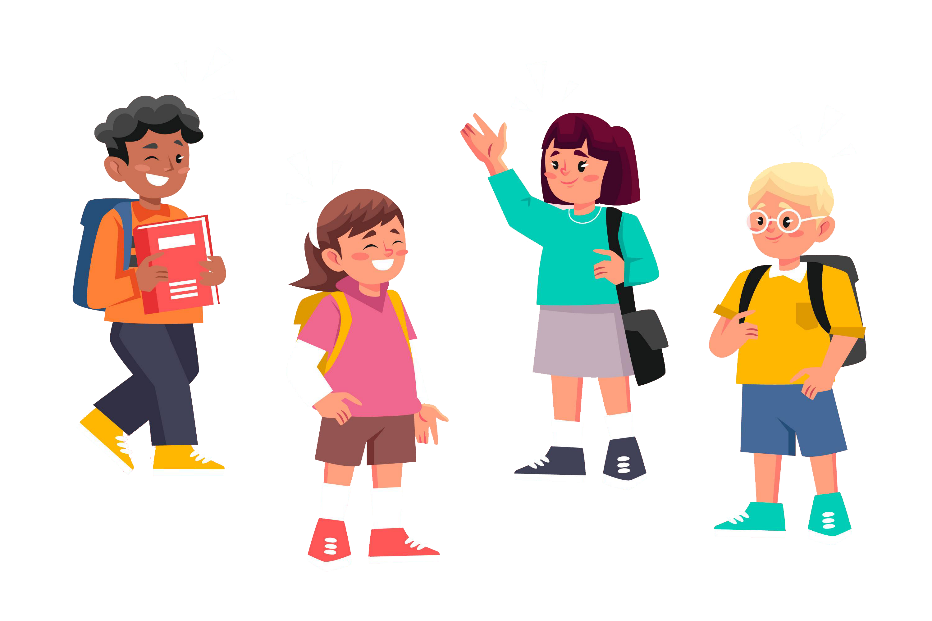 SCIENCE
MATH
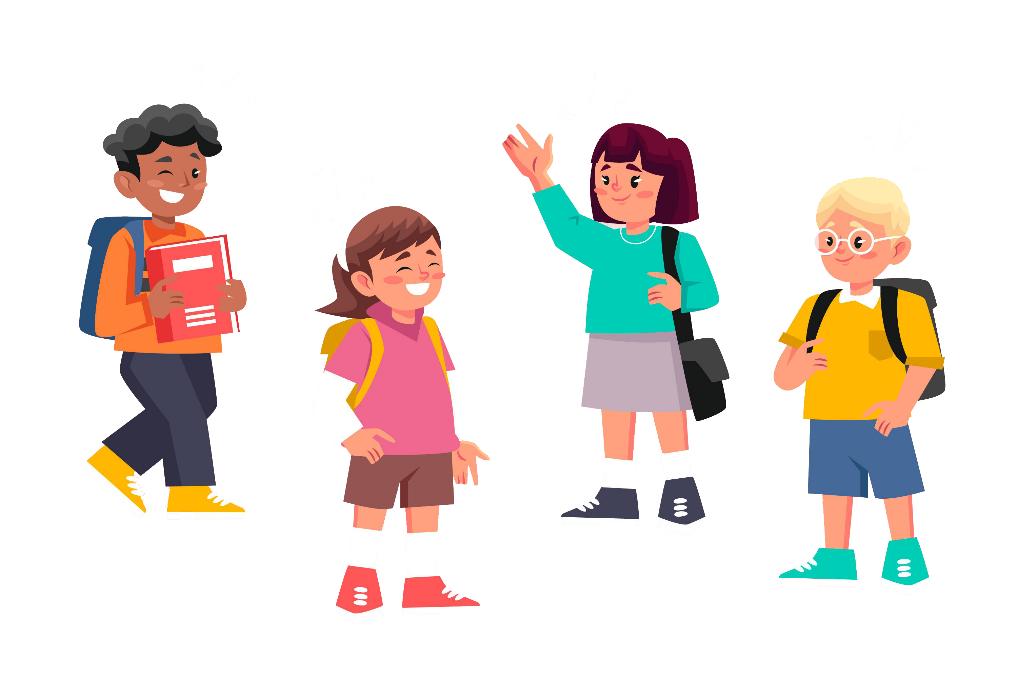 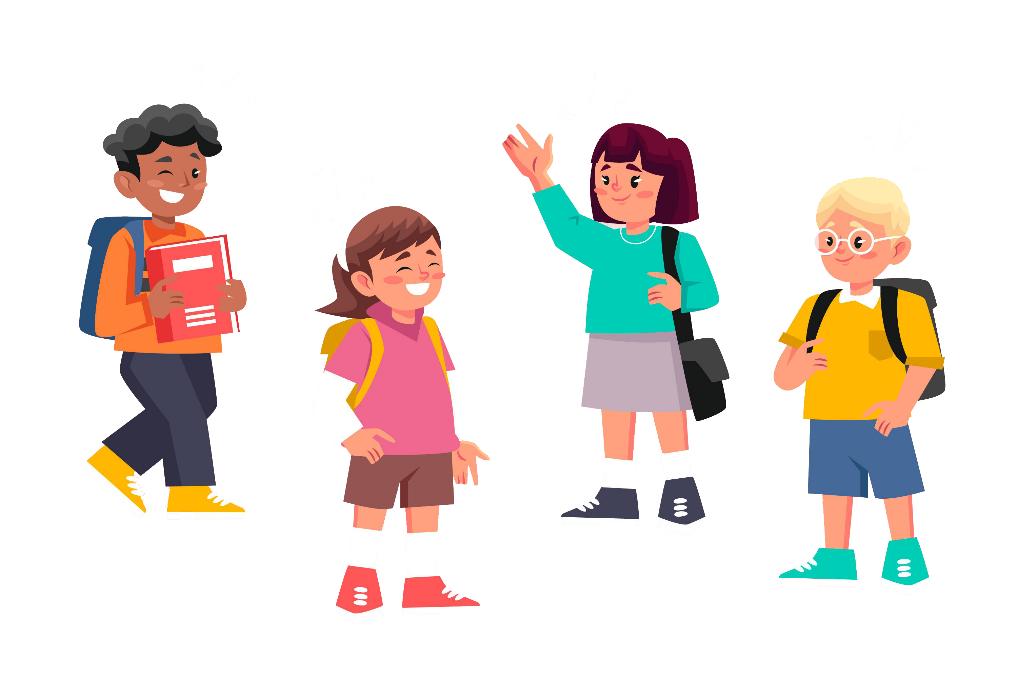 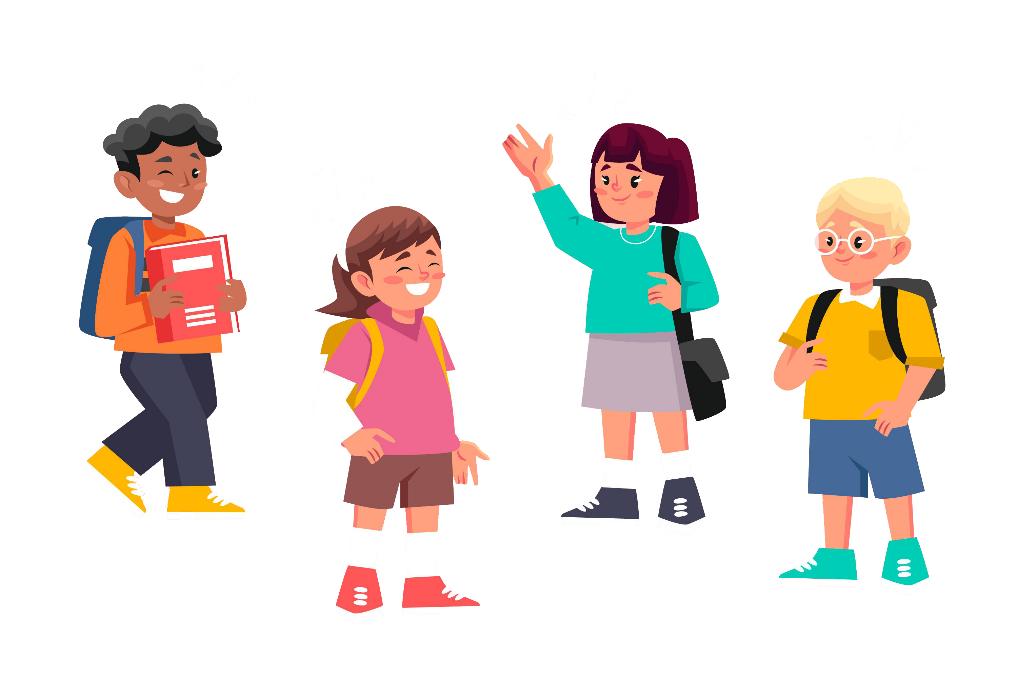 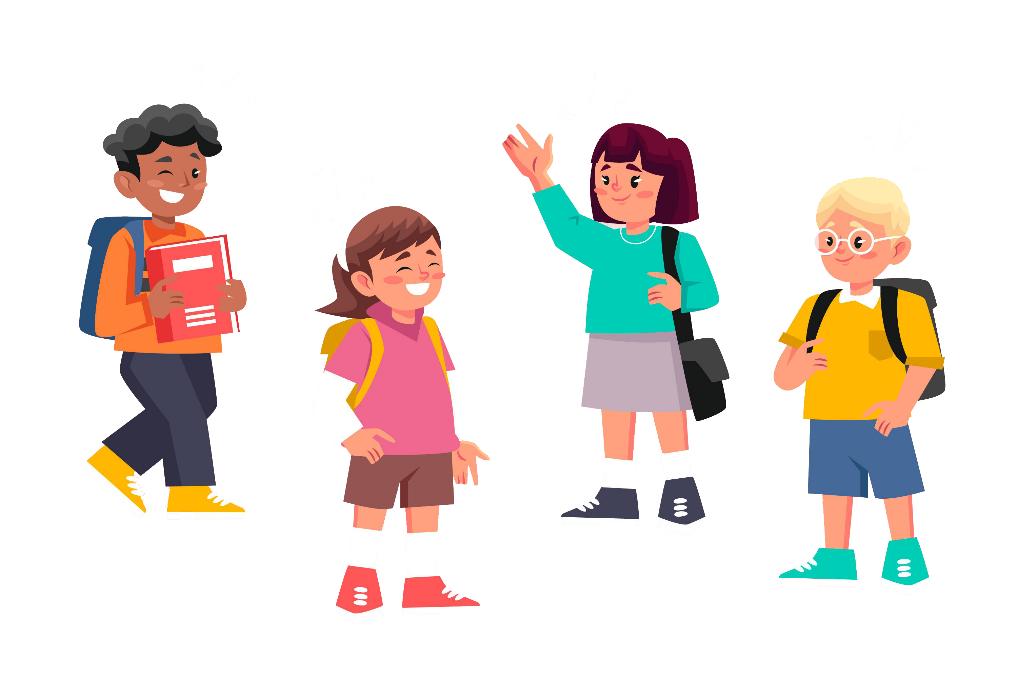 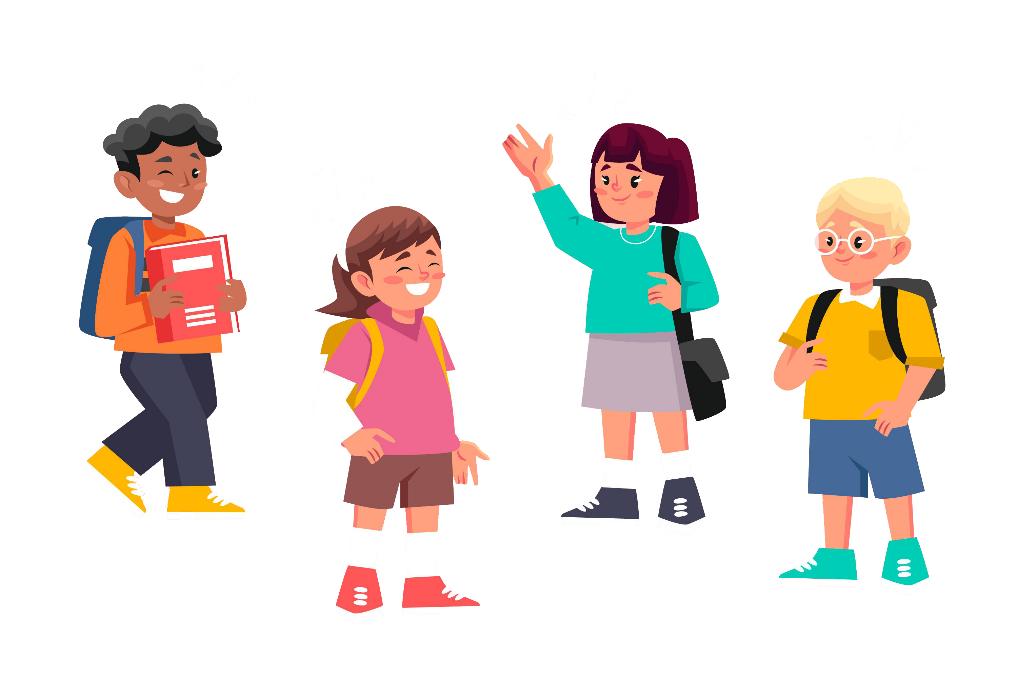 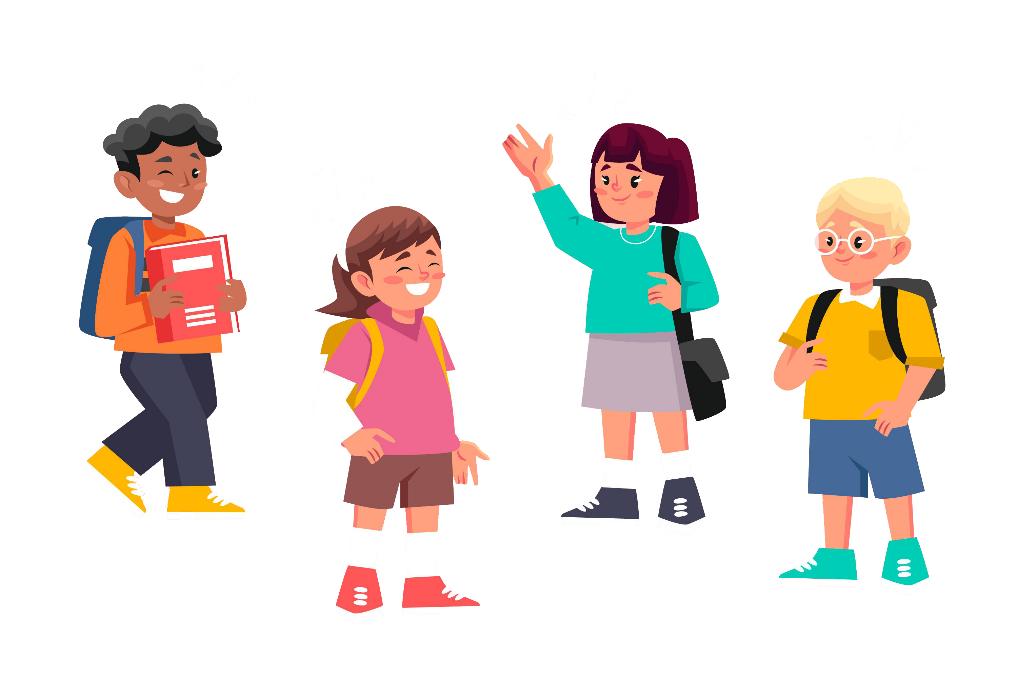 BIOLOGY
HISTORY
EXTRAS
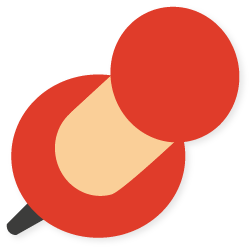 Bài 3
Trong một tổ có 5 bạn trai và 6 bạn gái
NOTES
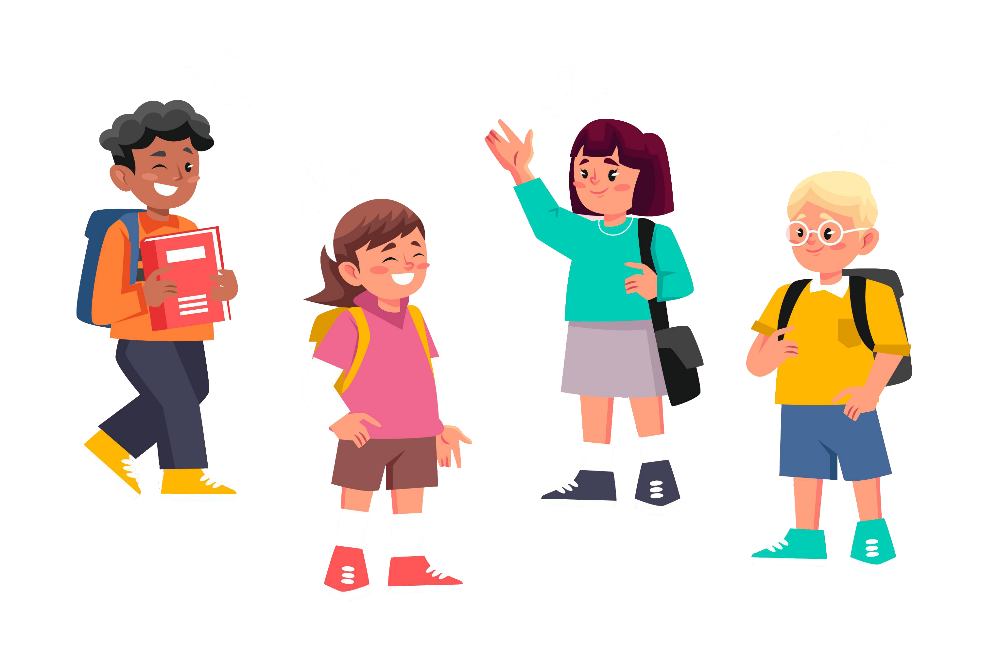 b/ Viết tỉ số của số bạn gái và số bạn cả tổ;
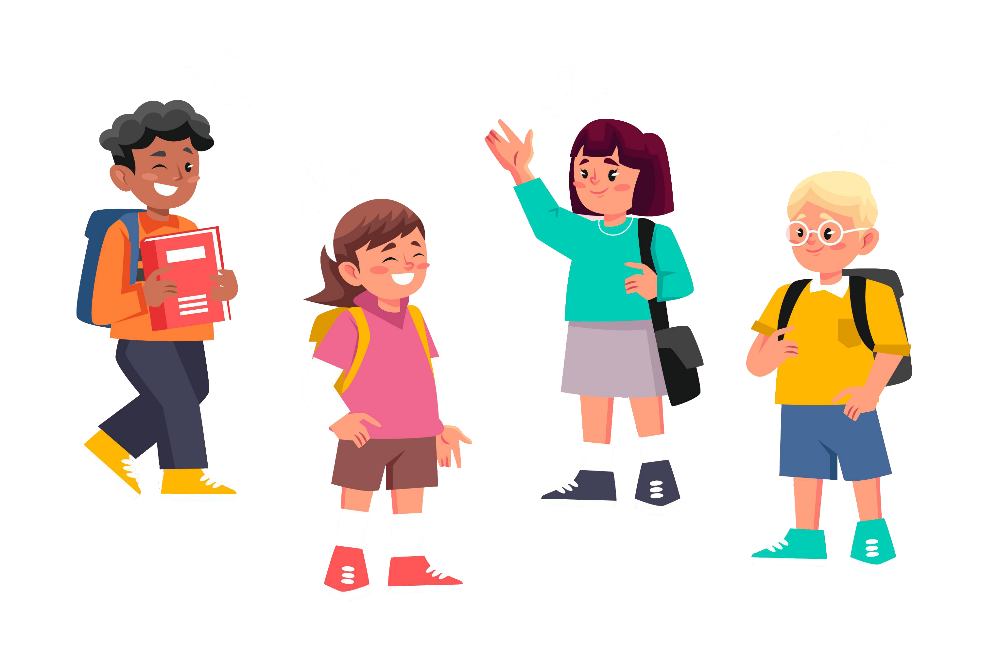 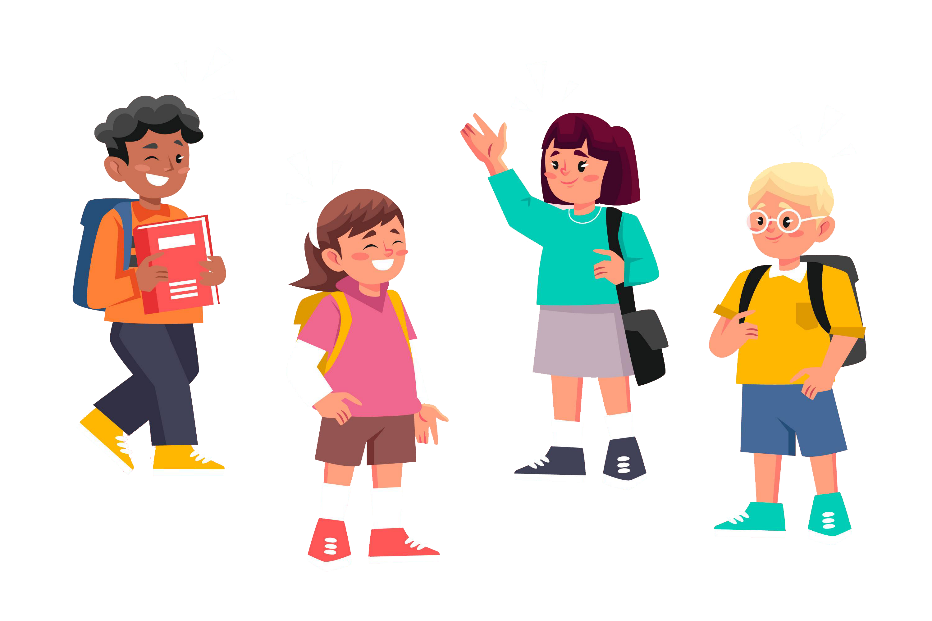 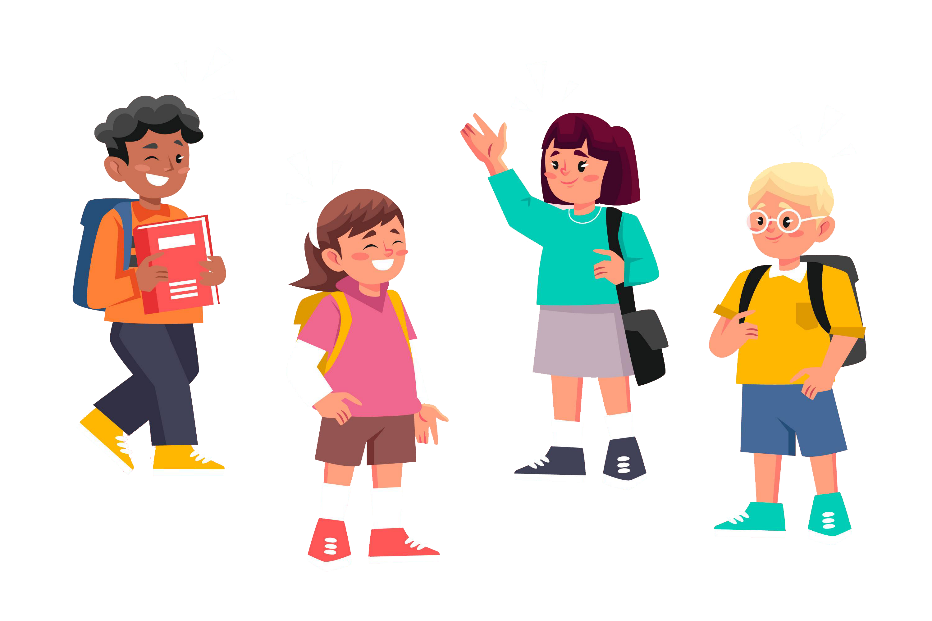 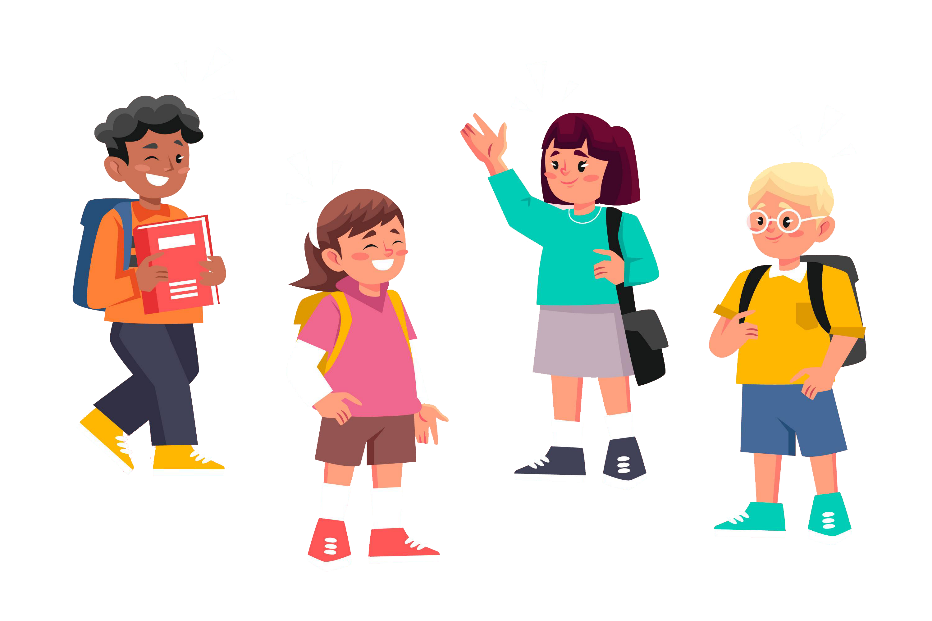 SCIENCE
MATH
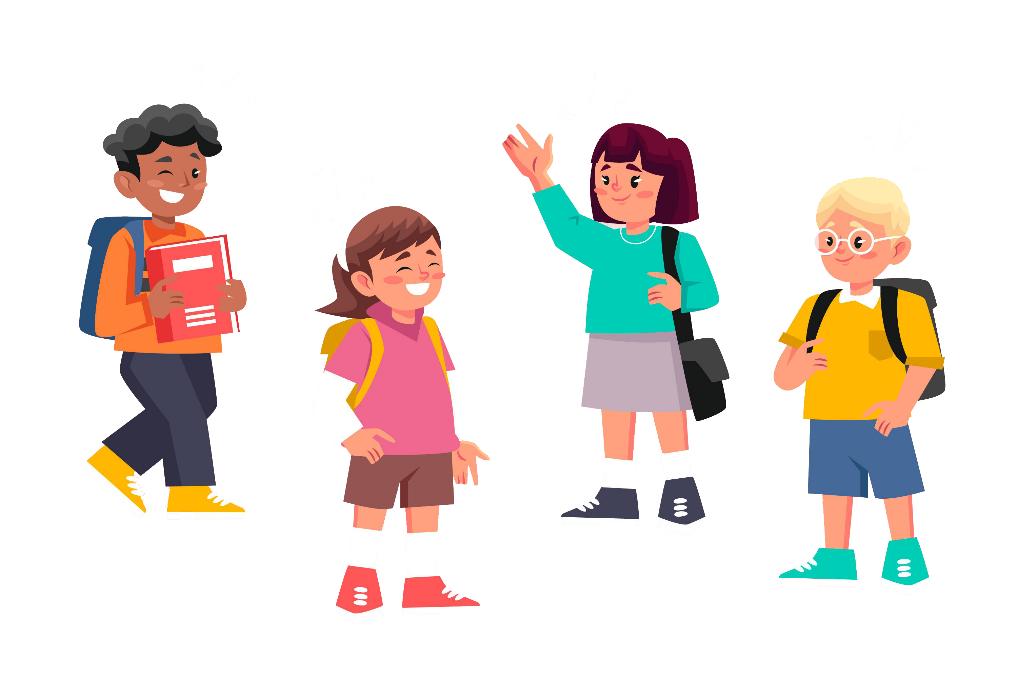 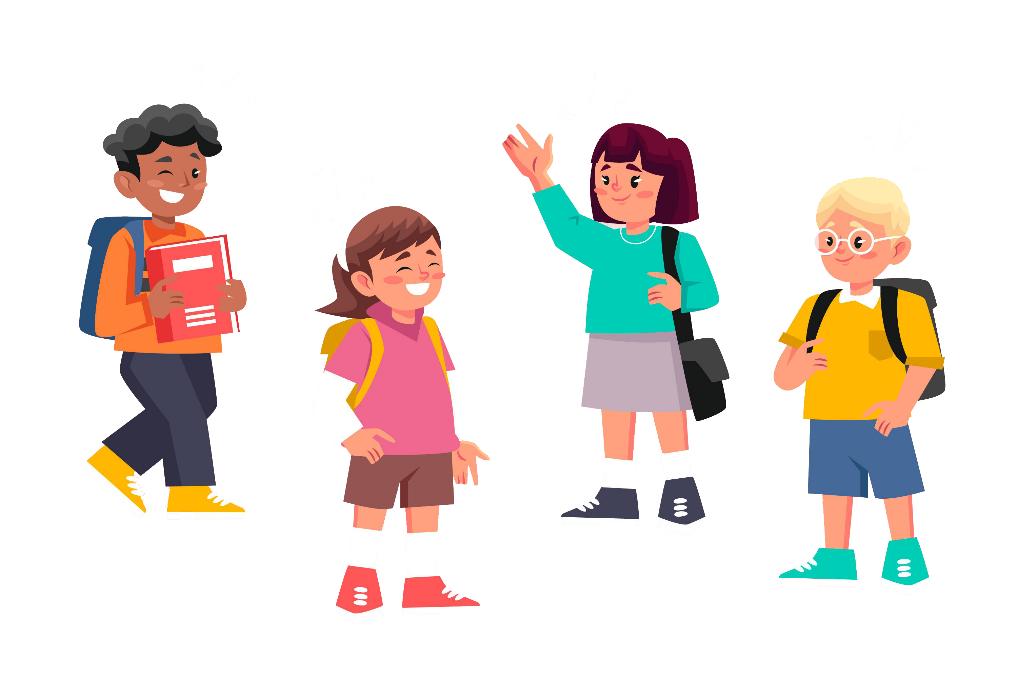 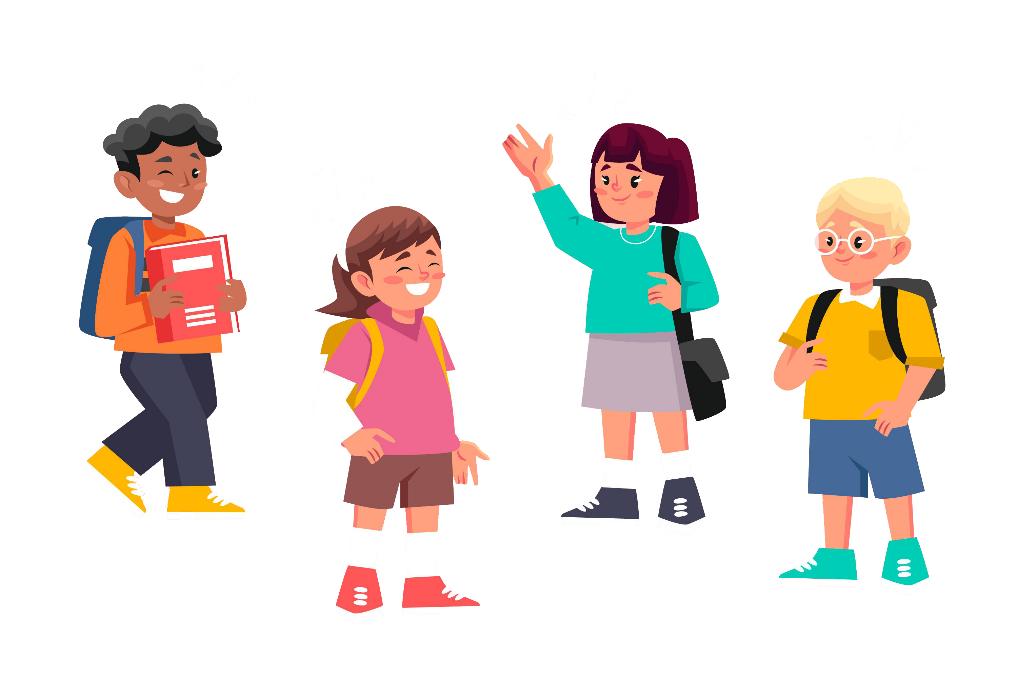 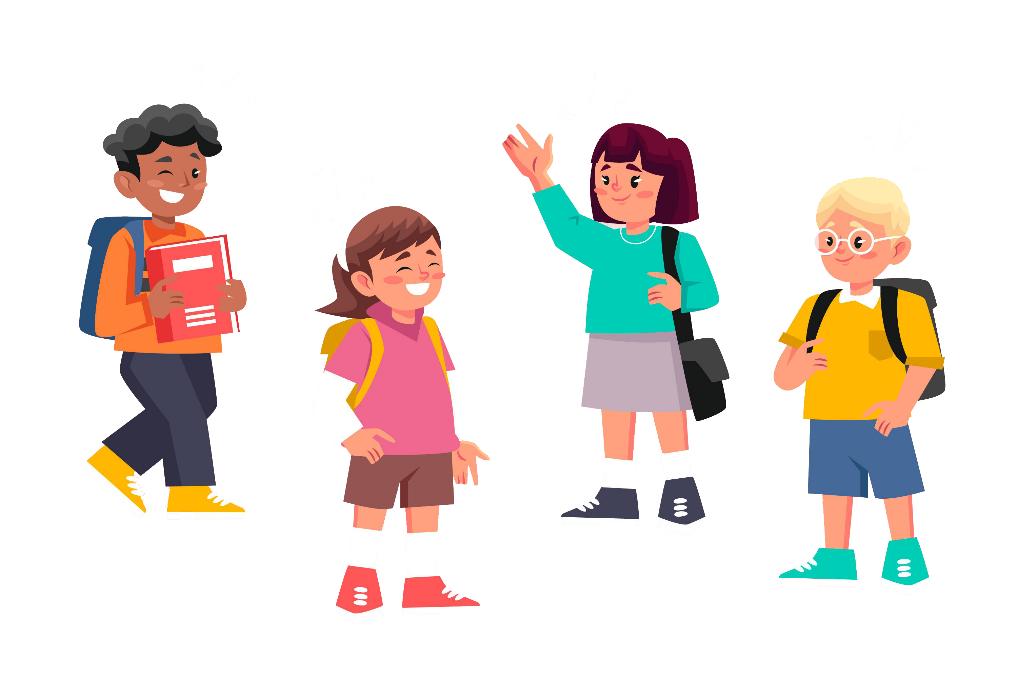 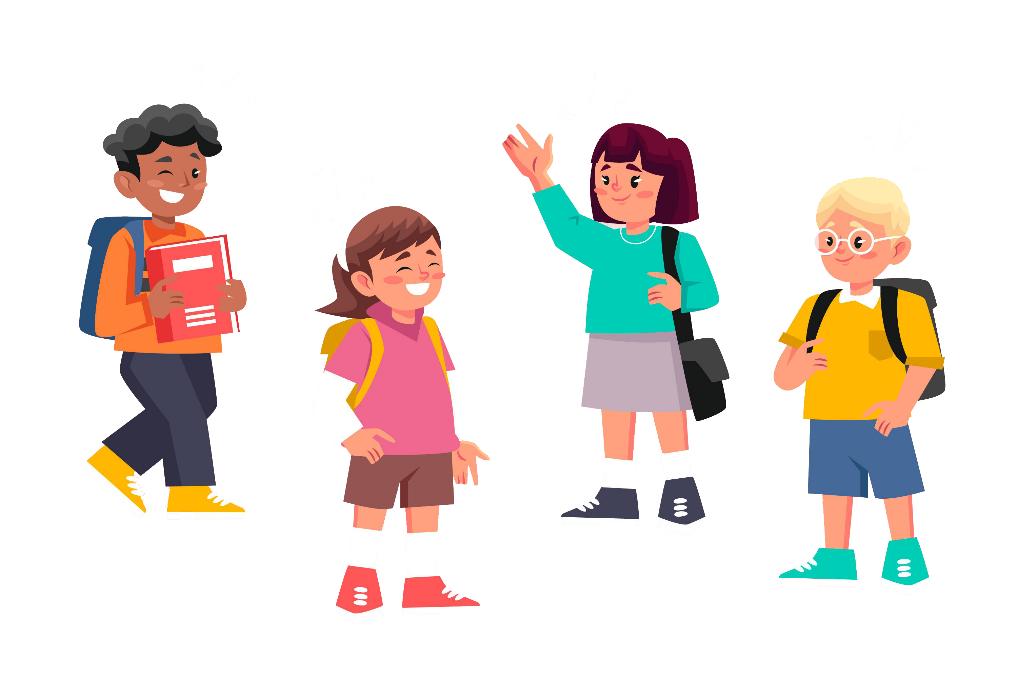 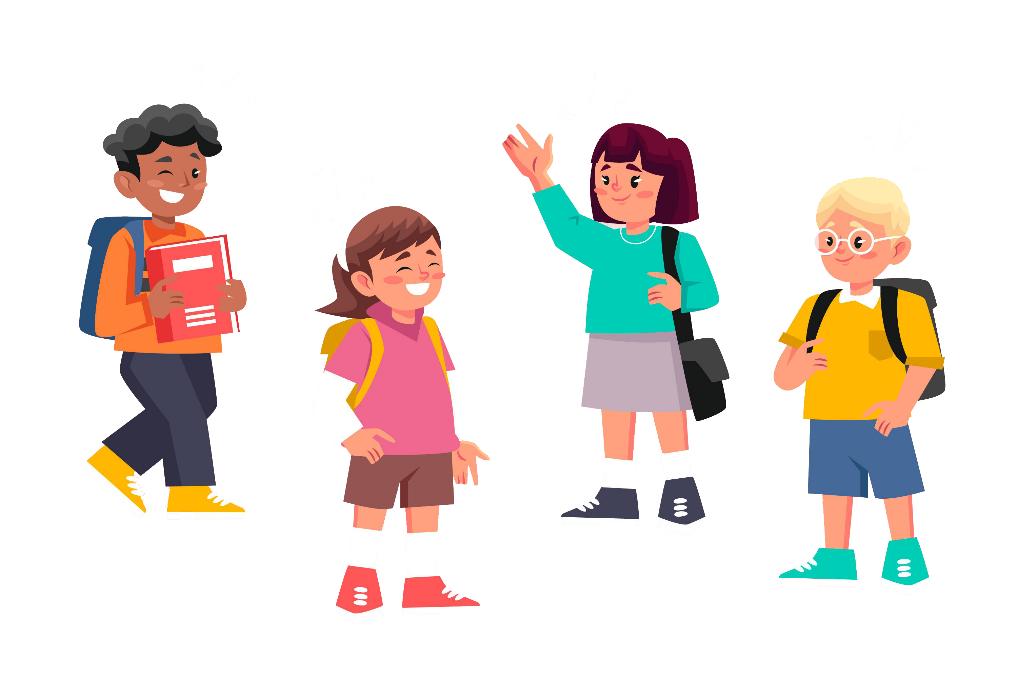 BIOLOGY
HISTORY
EXTRAS
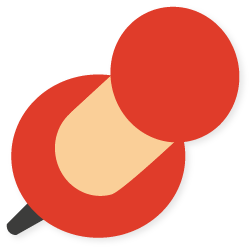 Bài 4
NOTES
SCIENCE
MATH
Tóm tắt
Số con bò: 
Số con trâu:
20 con
BIOLOGY
Bài giải
? con
Trên bãi cỏ có số trâu là:
HISTORY
20  :  4  =   5 ( con )
EXTRAS
Đáp số:   5  con
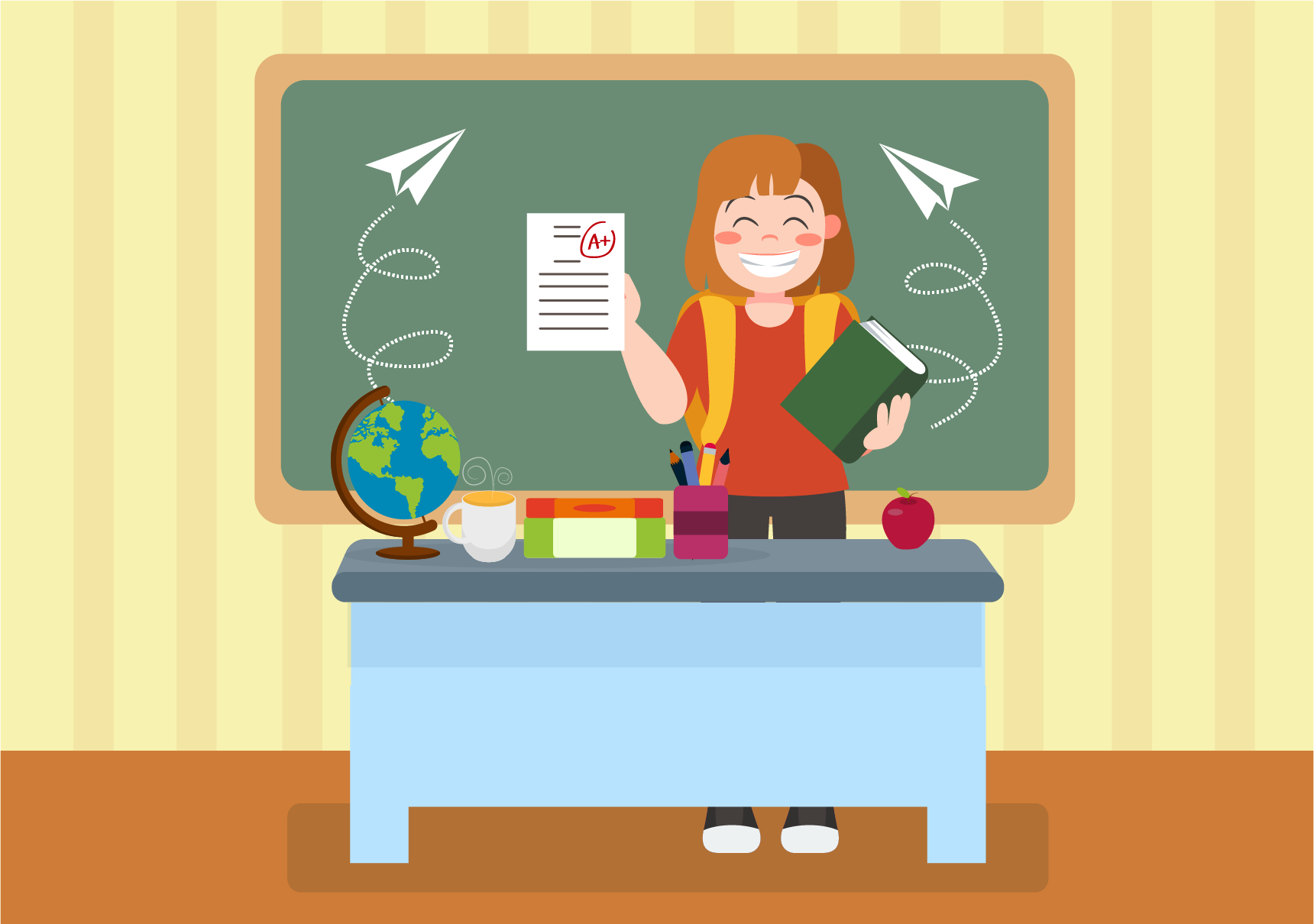 NOTES
SCIENCE
MATH
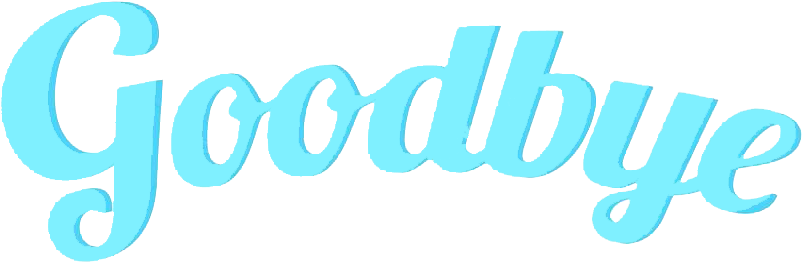 BIOLOGY
HISTORY
EXTRAS